Defamation and Copyright.National Newspaper Association Foundation October 7, 2022San Francisco
Defamation:
	Elements
	Defenses
	Trouble spots
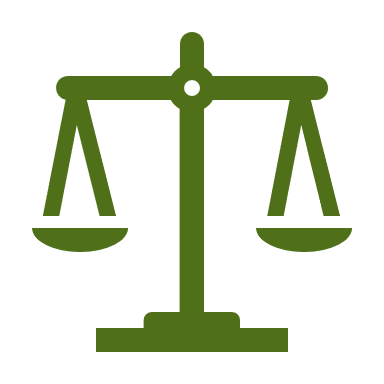 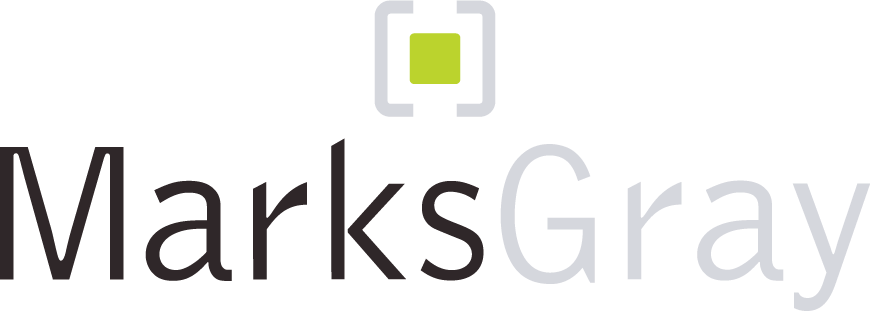 Defamation Is:
Unprivileged publication to a third party of
False statement of fact “of and concerning” plaintiff
Negligence or actual malice (knew it was false or had reckless disregard of probable falsity)
Statement must be defamatory:
hatred, ridicule, distrust, contempt, disgrace
substantial and respectable minority of community
Actual damages
	--Jews for Jesus v Rapp, 997 So. 2d 1098 (Fla. 2008)
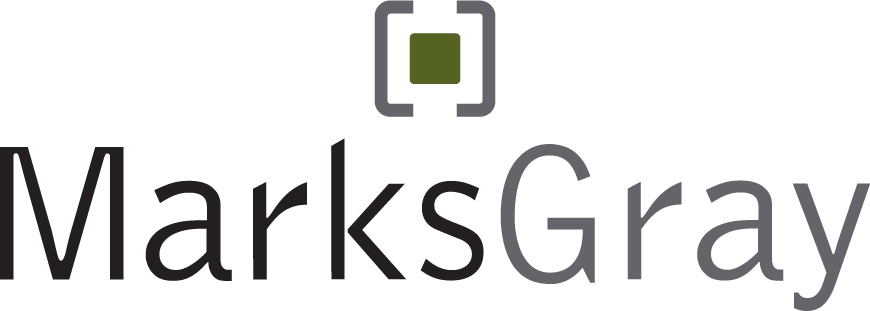 Before NY Times v. Sullivan (1964)
Only three essential elements to prove libel: 

1.   Defamatory words
2.   The words must be of and concerning plaintiff
Publication to third parties
Fault.
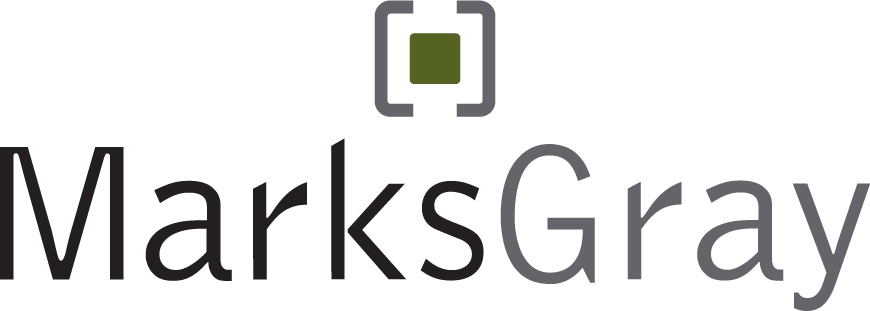 After NY Times v. Sullivan (1964)
Public figures and limited public figures must prove actual malice: Knowledge of falsity or reckless disregard for falsity.

Private figures must prove some level of fault/negligence

We have more protections for free speech and press
than any other nation on earth. Or do we?
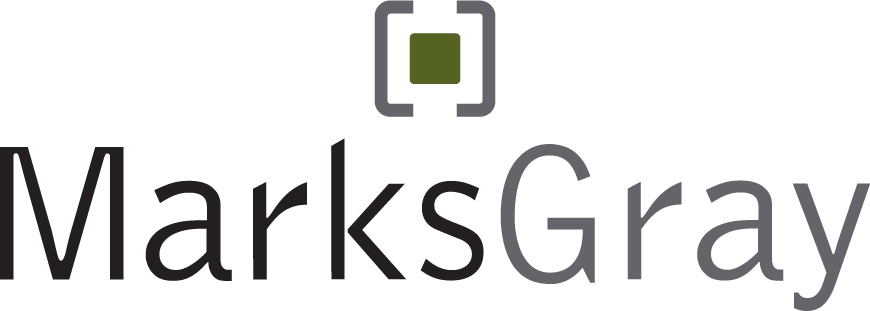 NY Times v. Sullivan (1964)
Supreme Court elevated defamation to a constitutional issue

First Amendment means must have breathing room to make mistakes based on “profound national” commitment to robust public debate.

Still almost completely a creature of state law
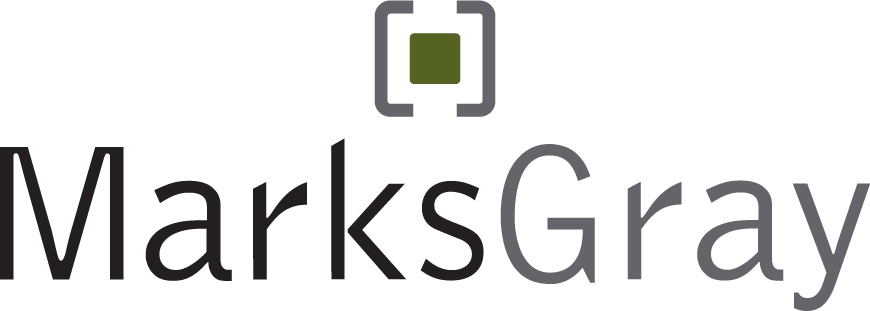 NY Times v. Sullivan (1964)
Will actual malice survive?

Then: civil rights movement. Segregationists wanted northern media out of the South.

Now: social media and proliferation of internet publications, and a very different court.
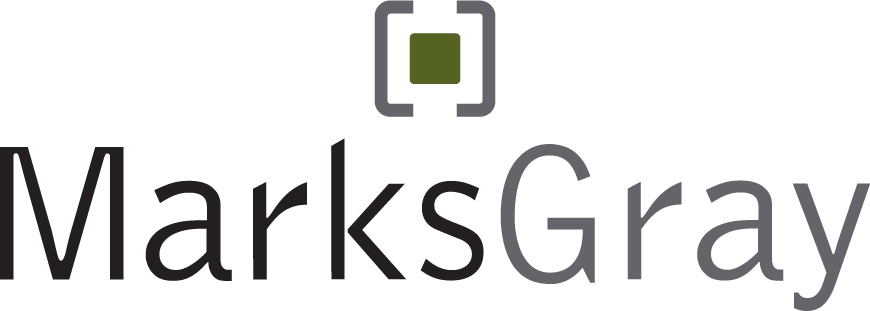 Defenses
Truth: no liability for publication of truthful information no matter how defamatory
But: Defamation by implication
Privileges
	--litigation
	--legislative 
	--fair report
Anti-SLAPP
Death
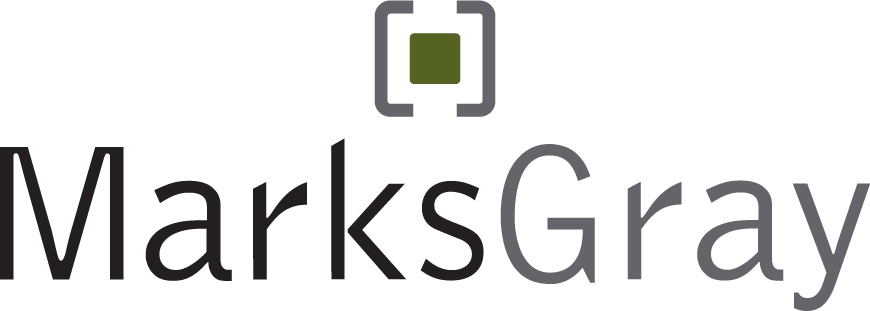 Defenses
Political speech
Libel-proof plaintiff
Group libel
Whistleblower protection
Government report
Consent
Hyperbole
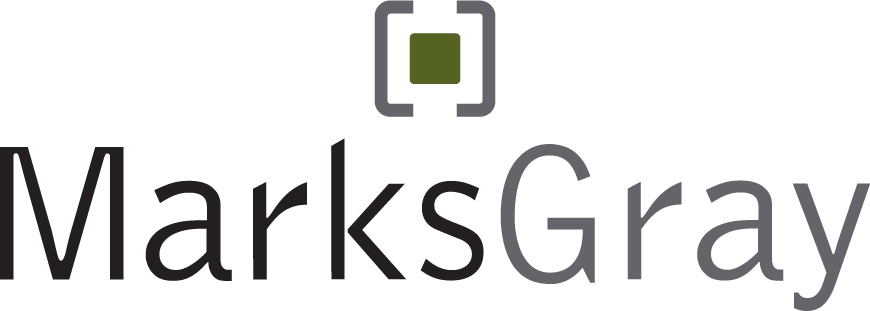 Damages
Presumed damages – defamation per se
Loathsome disease
Unchaste
Incompetent professionally
Serious crime

Compensatory damages – requires proof but not monetary loss
reputation
hatred, ridicule, distrust, contempt, disgrace
substantial and respectable minority of community
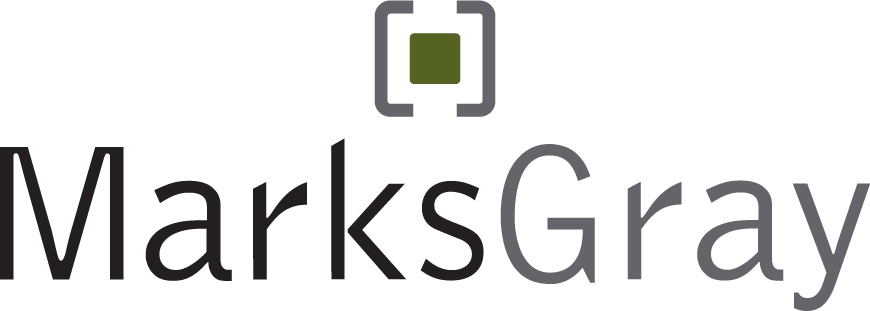 Damages
Punitive damages – only in actual malice cases

Minimize damages with corrections/retractions

Chapter 770, Florida Statutes
	notice required
	limits damages upon correction/retraction
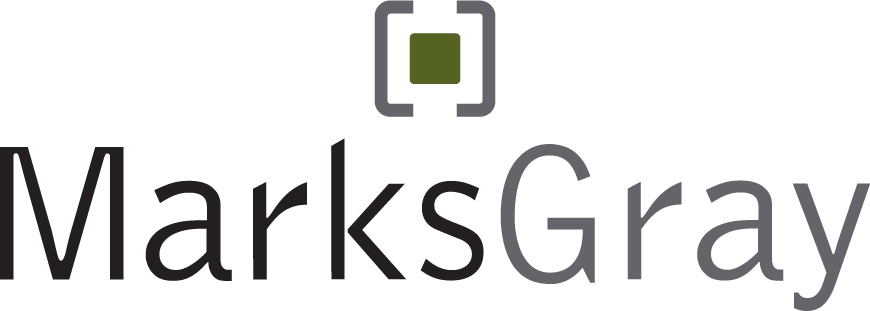 Trouble Spots
CRIMINAL TERMINOLOGY 

BEWARE OF DOCTORS AND LAWYERS 

WATCH OUT FOR FINANCIALLY UNSTABLE BUSINESSES 

BEWARE OF OLD FILE FOOTAGE or PHOTOS

BEWARE OF DEFAMATORY CONTENT IN ADVERTISEMENTS AND CLASSIFIED Ads
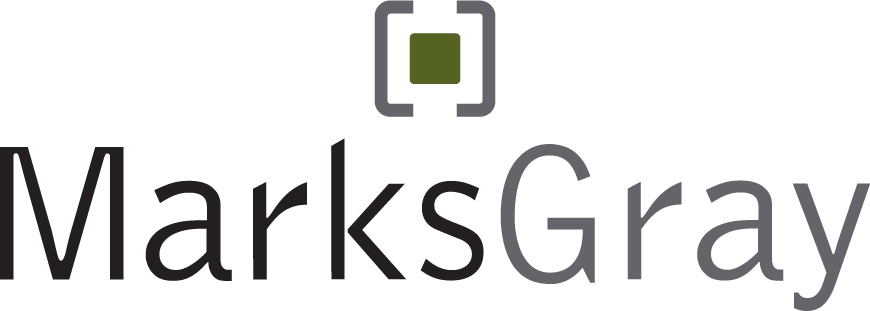 Trouble Spots
BEWARE OF NEIGHBORS

CAUTION WITH INVESTIGATIVE PIECES

BEWARE OF ANONYMOUS TIPSTERS AND CONFIDENTIAL SOURCES 
BEWARE OF DISEASES
BEWARE OF CHATTY POLICE OFFICERS
BE CONSISTENT WITH NOTES AND OUT-TAKES
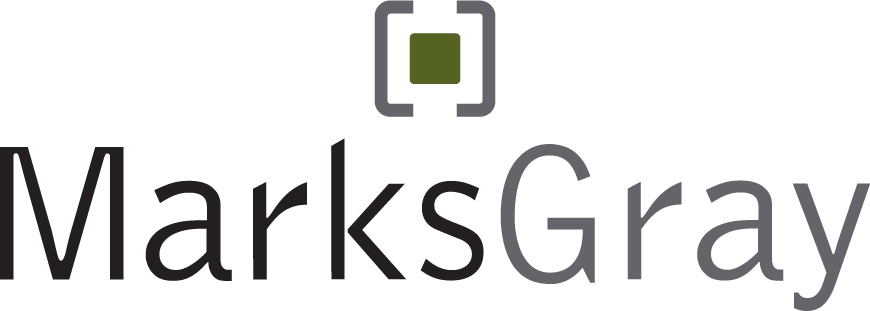 Trouble Spots
COMMUNICATE WITH THE PHOTOGRAPHER-WORDS AND PICTURES TELL THE STORY
HANDLE COMPLAINTS PROMPTLY 
RETRACT IF NECESSARY—LIMIT DAMAGES
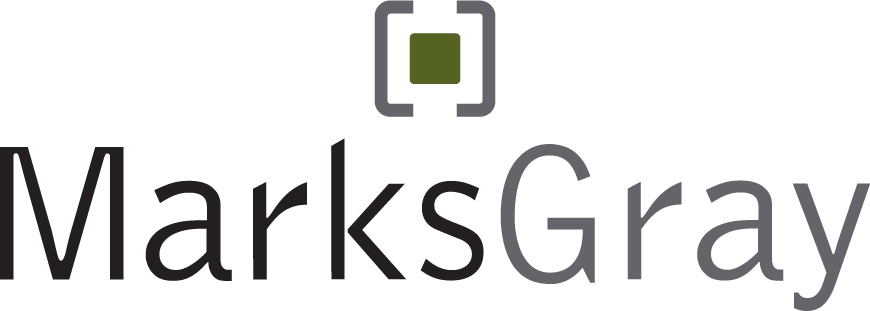 When to report claim?
Depends on policy language.

What triggers reporting requirement?
	verbal threat
	email from newsmaker
	letter from attorney

Over reporting shows diligence.
Underwriting looks at quantity of reports but also quality
Copyright:

--Original works of authorship
--When author fixes the work
--In tangible form of expression.
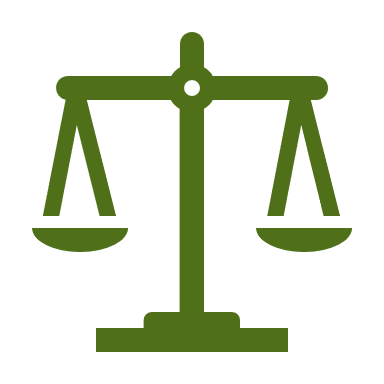 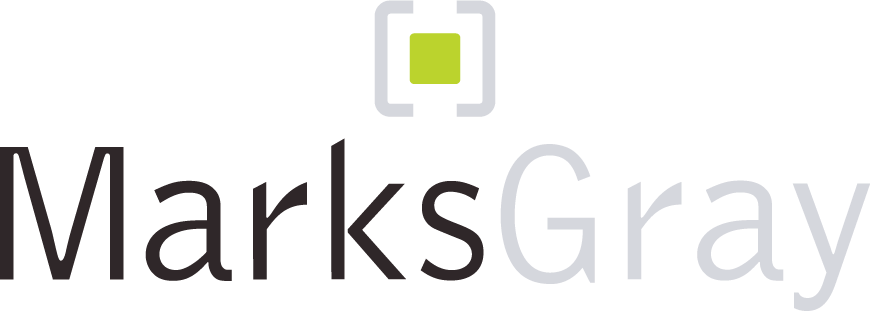 Copyright and the Internet
May I have a photo of the deceased?
Hey, it’s on the internet, it must be ok.
His Facebook page is set to public . . . 
She said we could use the photo.
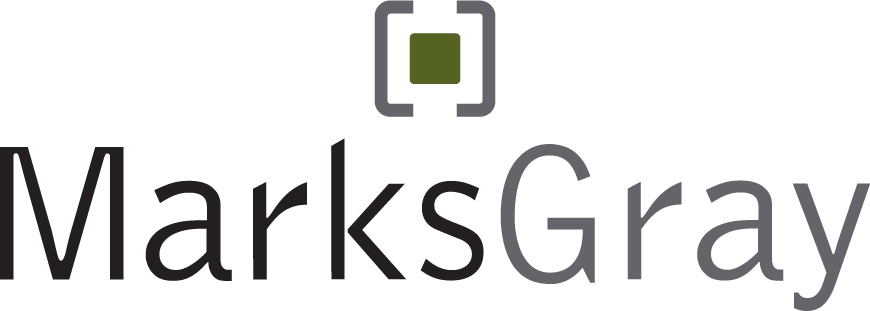 Copyright
There’s no name on the photo, so it’s ok, right?
Freelancers
Background music-incidental 
Fair use
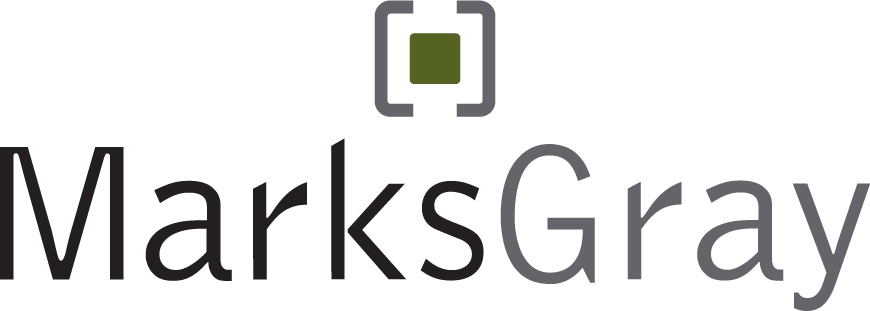 Questions, please
Edward L. BirkMarks Gray, P.A.1200 Riverplace Boulevard, Suite 800Jacksonville, FL 32207ebirk@marksgray.com 904.807.2179
Thank you
Disclaimer: Libel and defamation are different from state to state. When faced with a legal issue, you should consult legal counsel licensed to practice in your state. This PowerPoint presentation is intended as a general overview of the subjects dealt with. It is not intended to be,  and should not be used as, a substitute for obtaining legal advice in any specific situation.
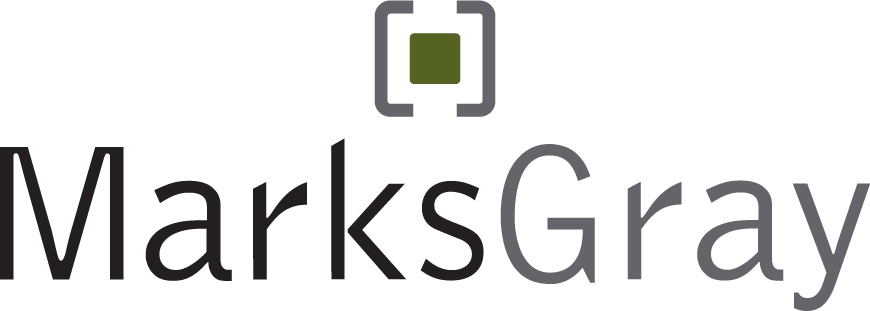